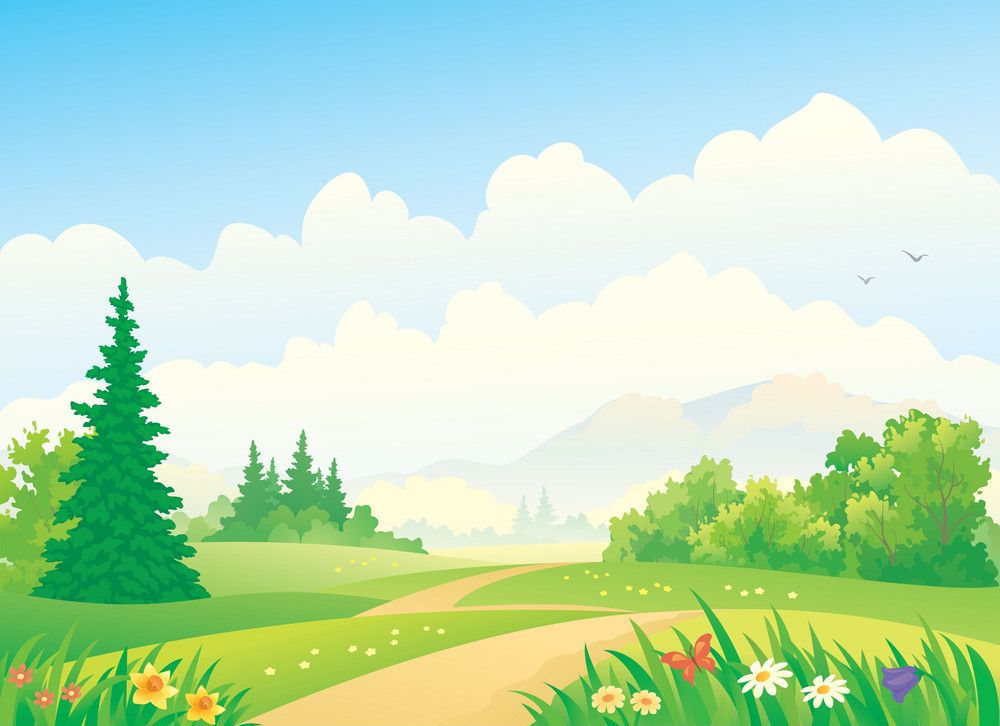 Mở đầu
* Trò chơi : Nối từ
- Chia lớp theo tổ và tổ chức trò chơi. Tổ đầu tiên đưa ra một từ ghép gồm hai âm tiết, ví dụ “ cây xanh “. Tổ tiếp theo sẽ lấy âm tiết thứ hai làm âm tiết thứ nhất cho từ mới , ví dụ : “ xanh tươi “. Cứ như vậy các tổ nối tiếp và quay vòng, tổ nào trong 5 giây không nghĩ ra từ tiếp theo sẽ bị loại ( Giáo viên đếm ngược thời gian trong 5 giây ). Tổ còn lại cuối cùng là tổ thắng cuộc .
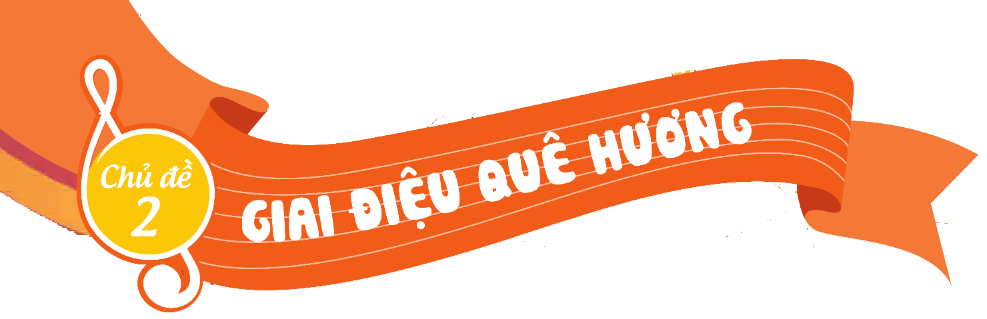 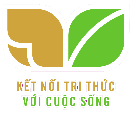 TIẾT 6
ÔN TẬP BÀI HÁT CHIM SÁO
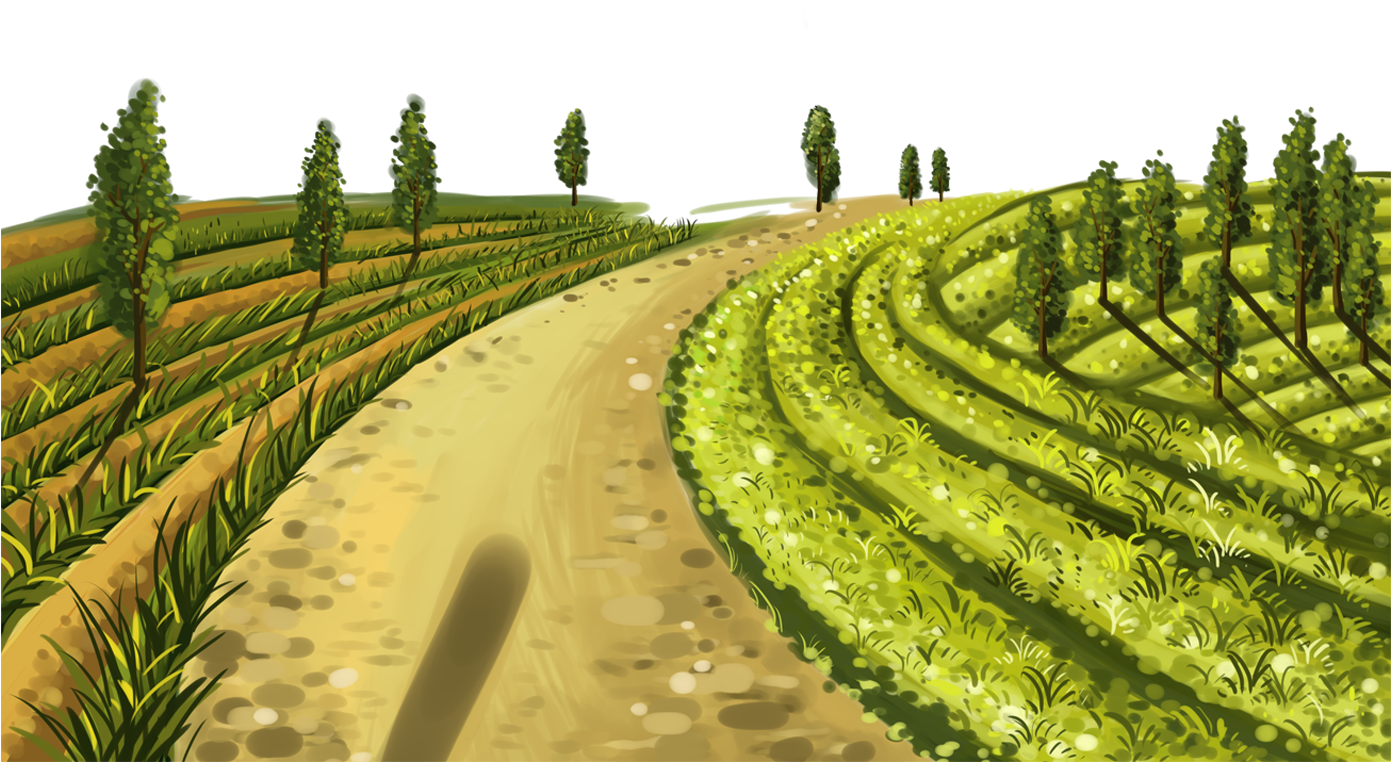 NHẠC CỤ: NHẠC CỤ GÕ, NHẠC CỤ GIA ĐIỆU
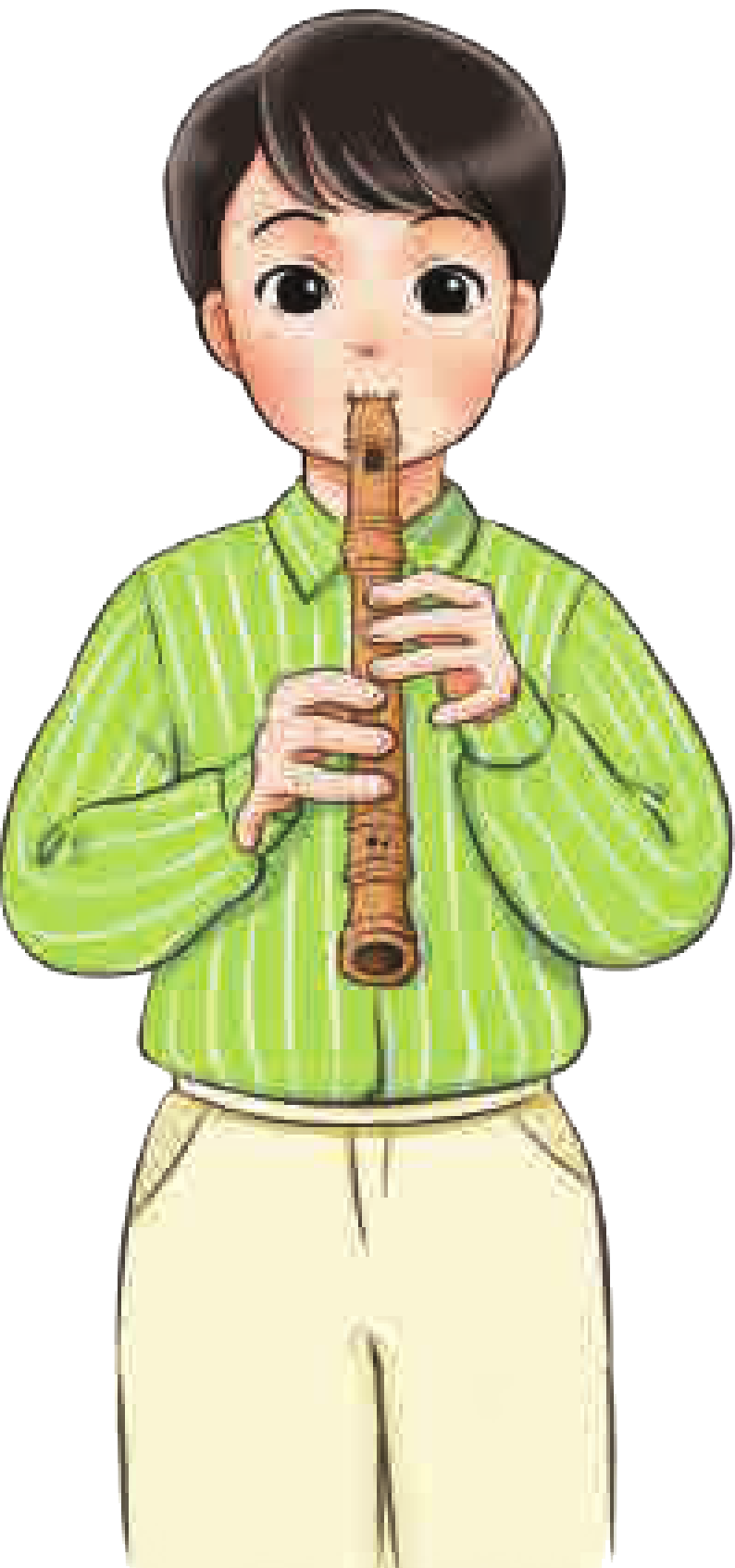 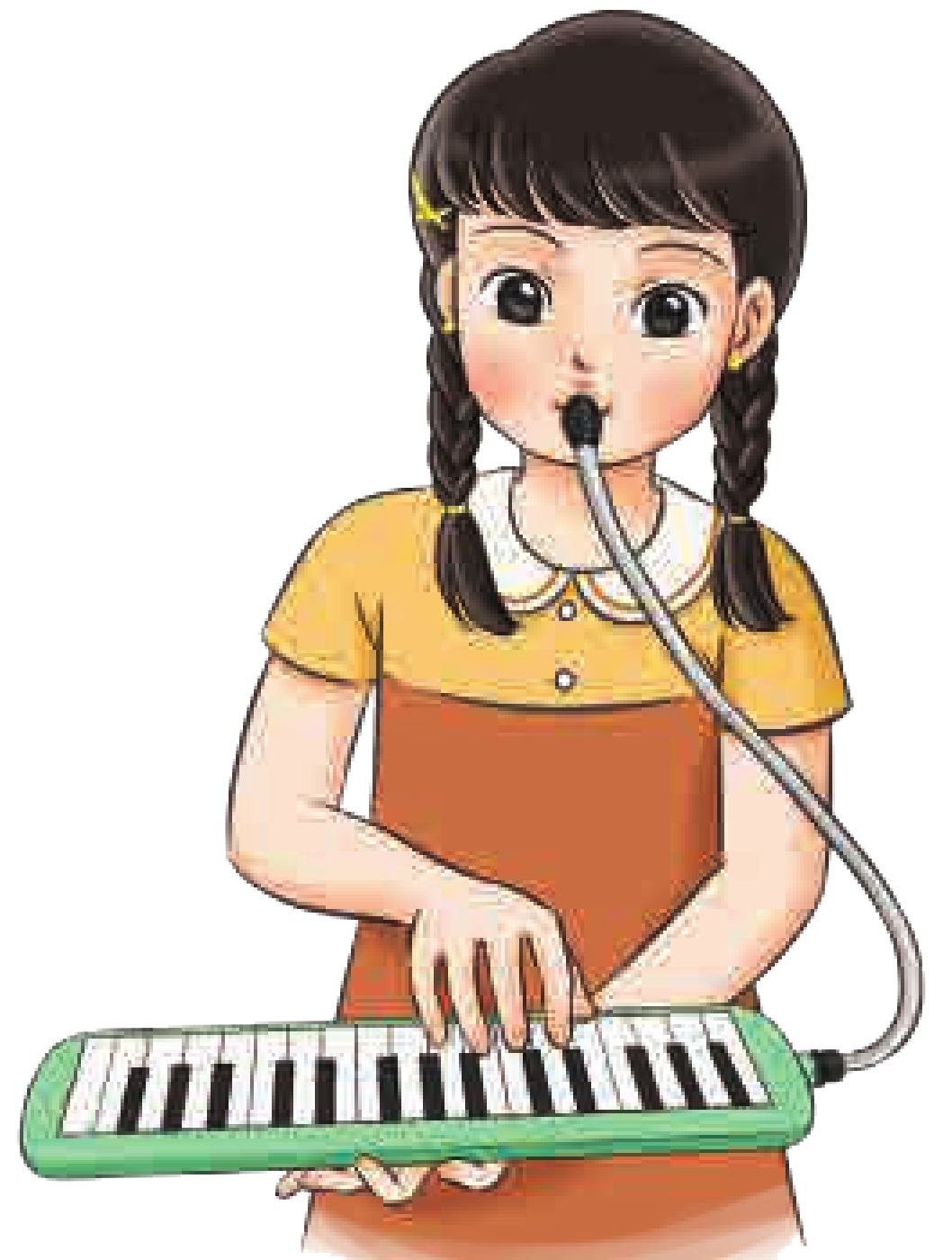 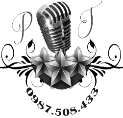 Luyện tập
ÔN TẬP BÀI HÁT CHIM SÁO
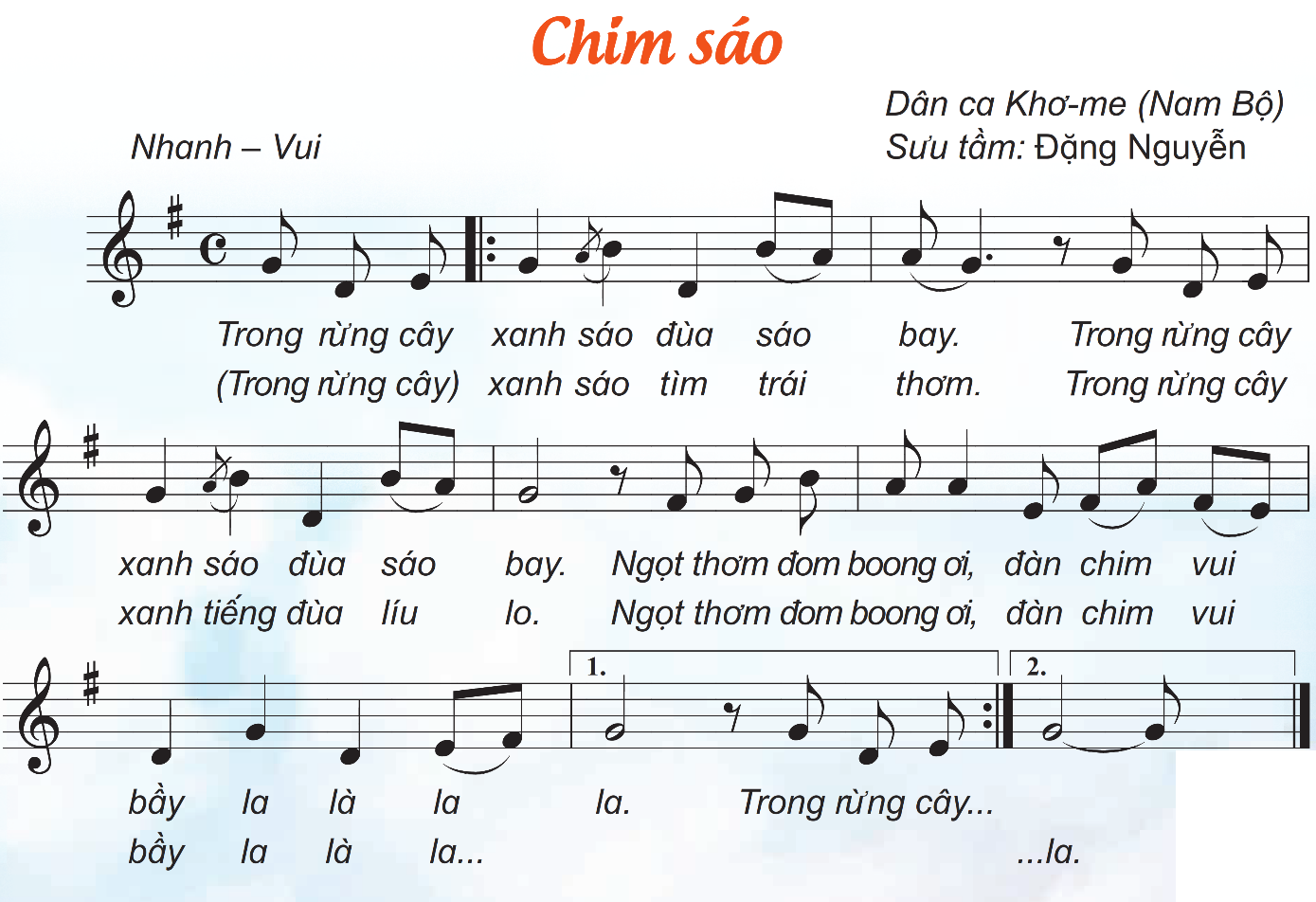 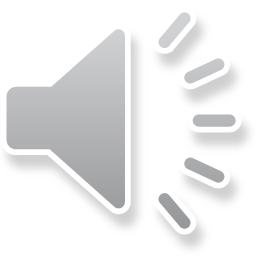 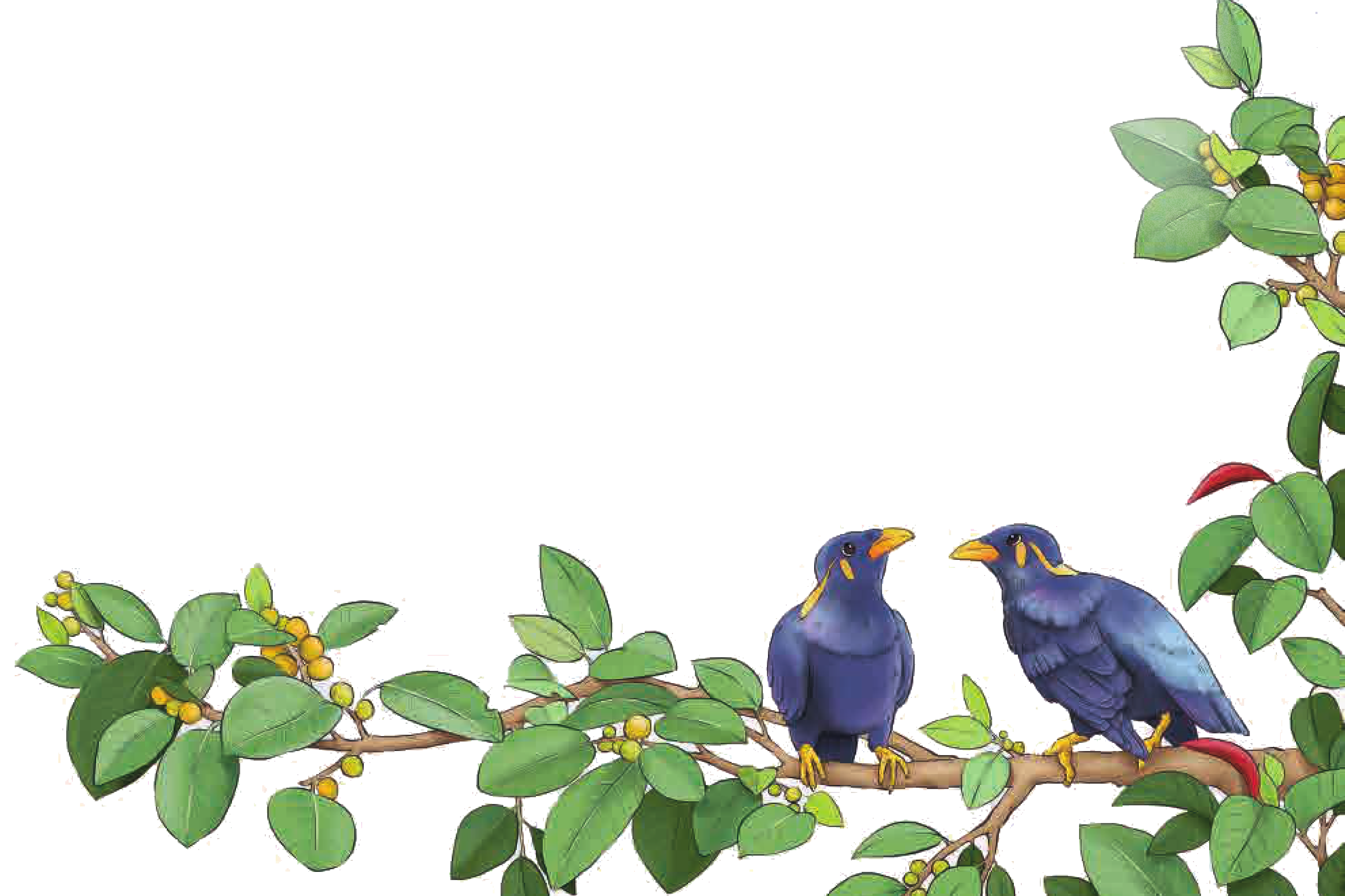 HÁT KẾT HỢP VỖ TAY TAY THEO NHỊP
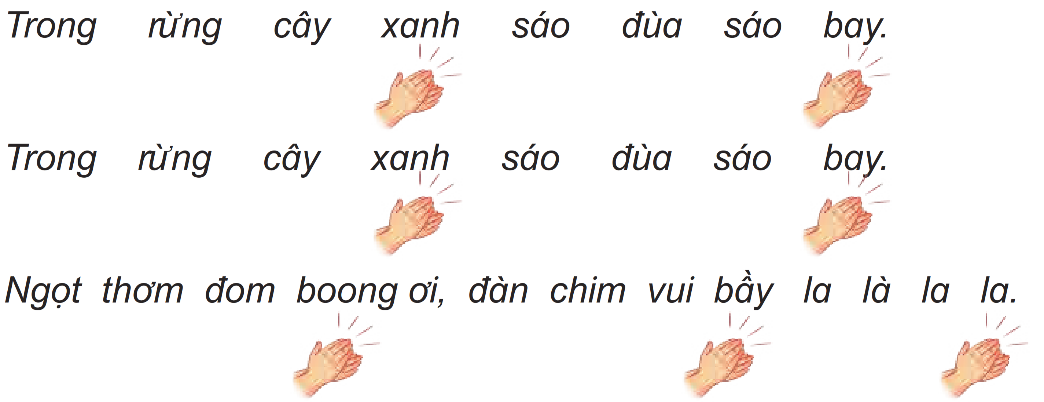 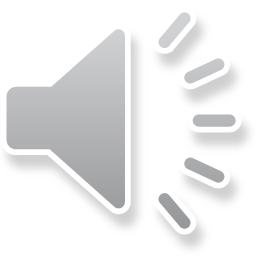 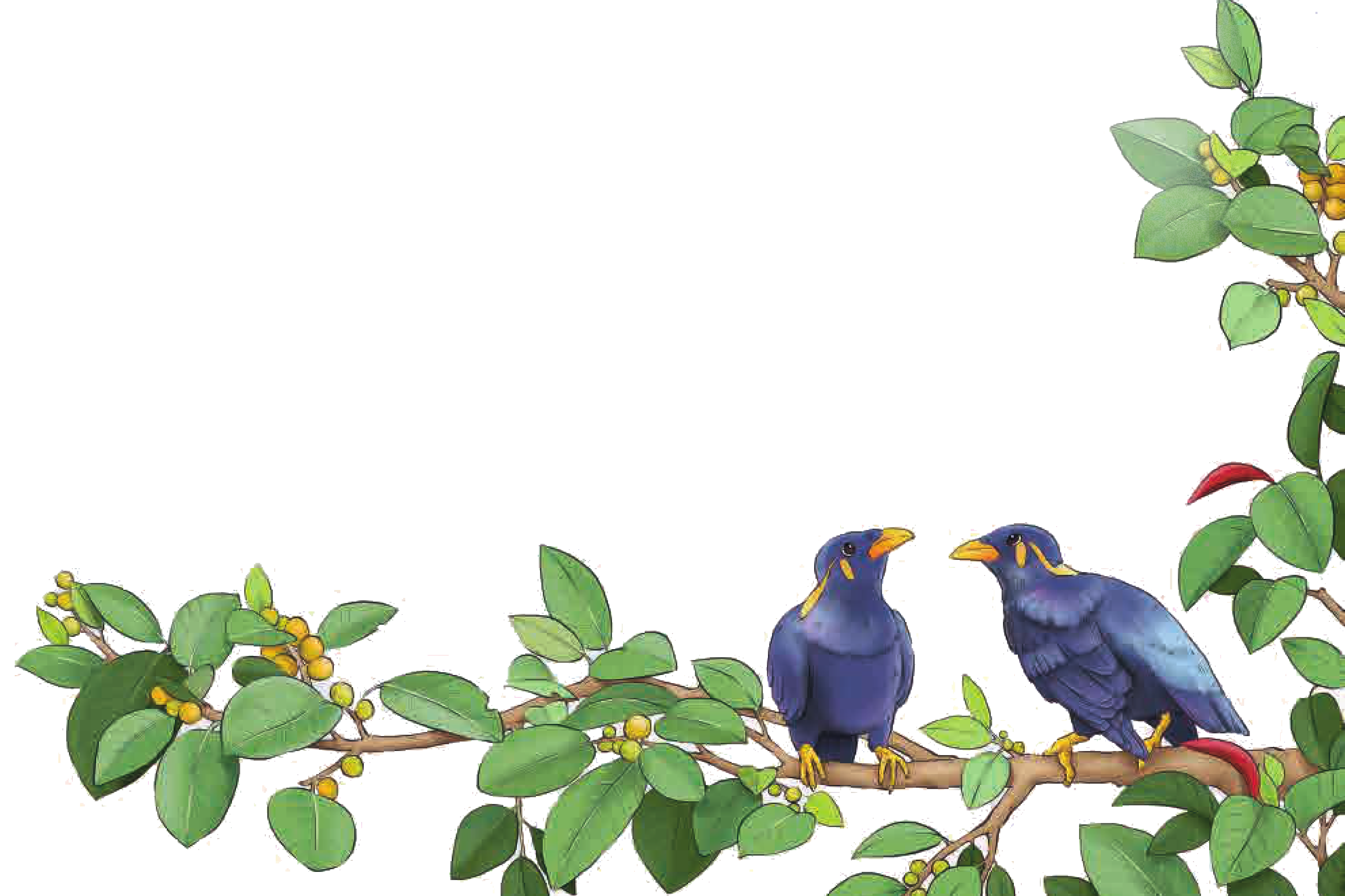 Hát nối tiếp
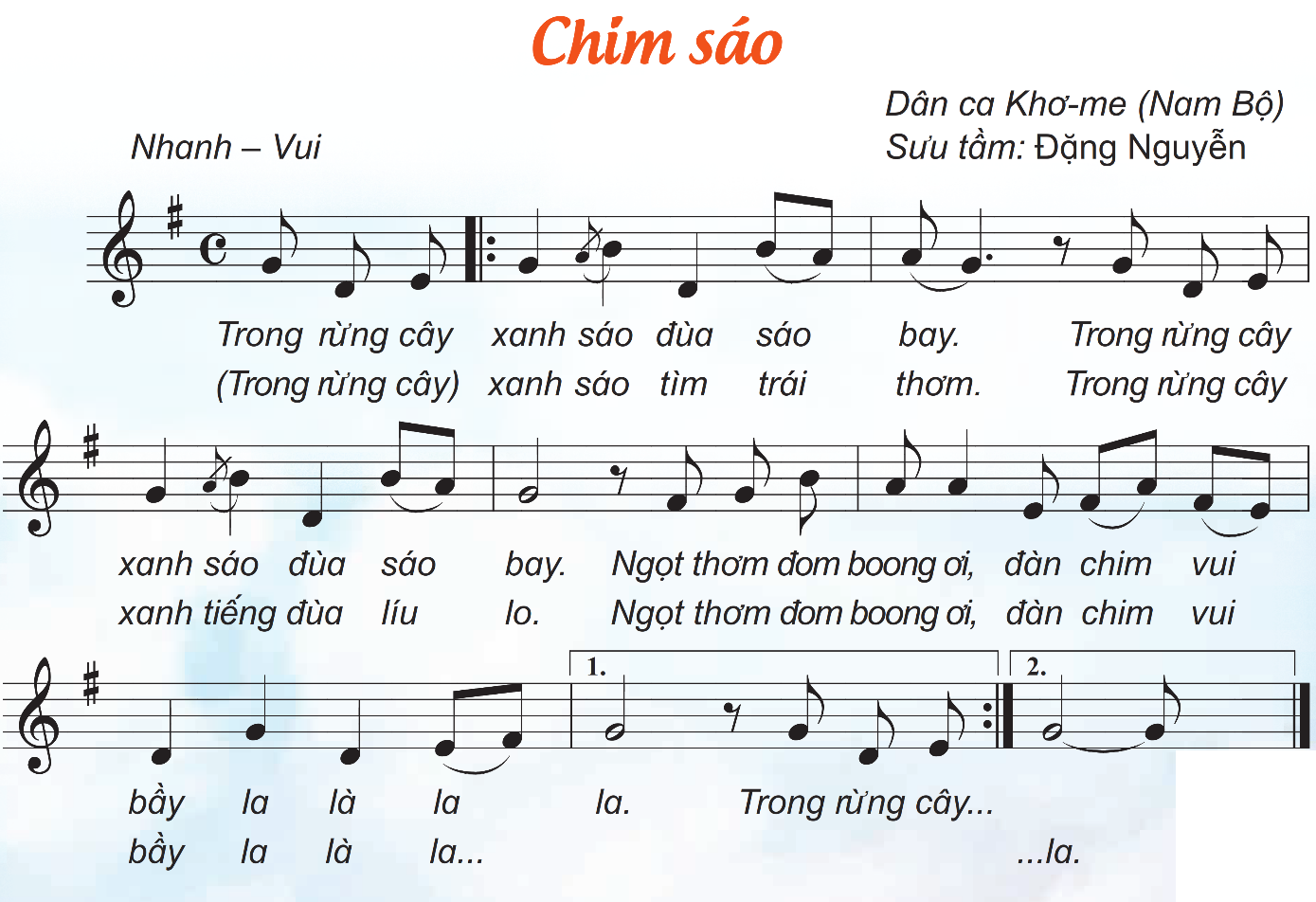 2 bạn nam: Hát câu 1
2 bạn nữ: Hát câu 2
2 bạn nam: Hát câu 3
2 bạn nữ: Hát câu 4
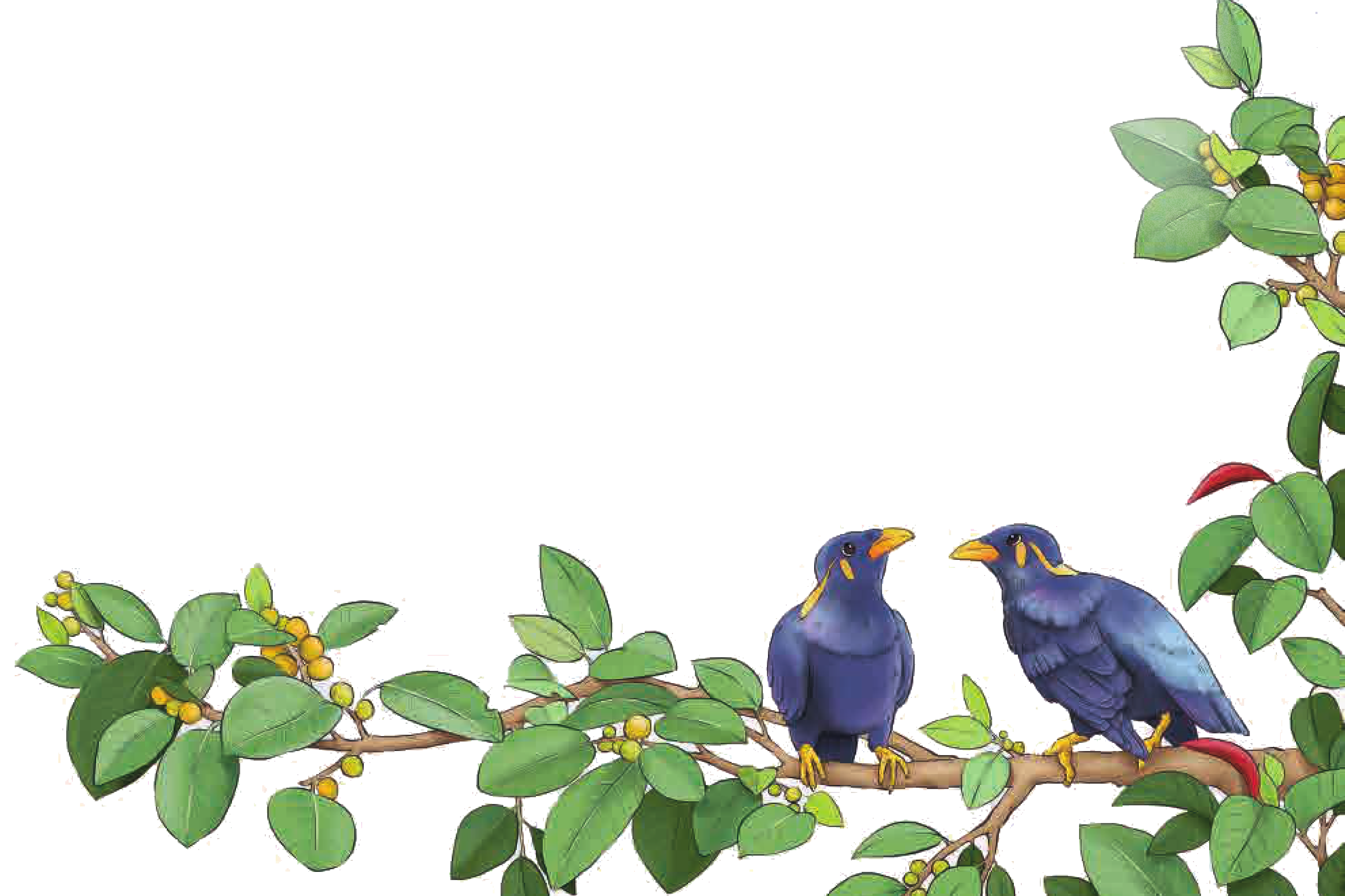 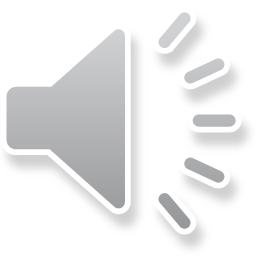 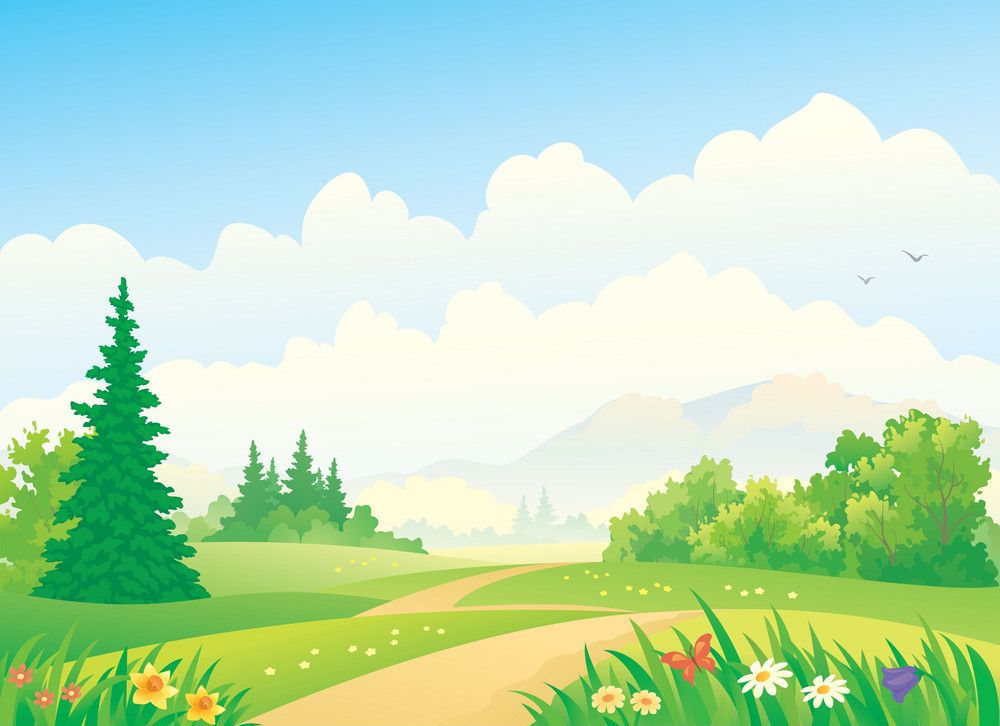 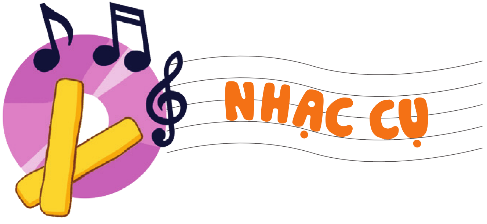 Hình thành kiến thức
NHẠC CỤ GÕ, NHẠC CỤ GIA ĐIỆU
Nghe gõ mẫu, luyện tập và gõ nối tiếp
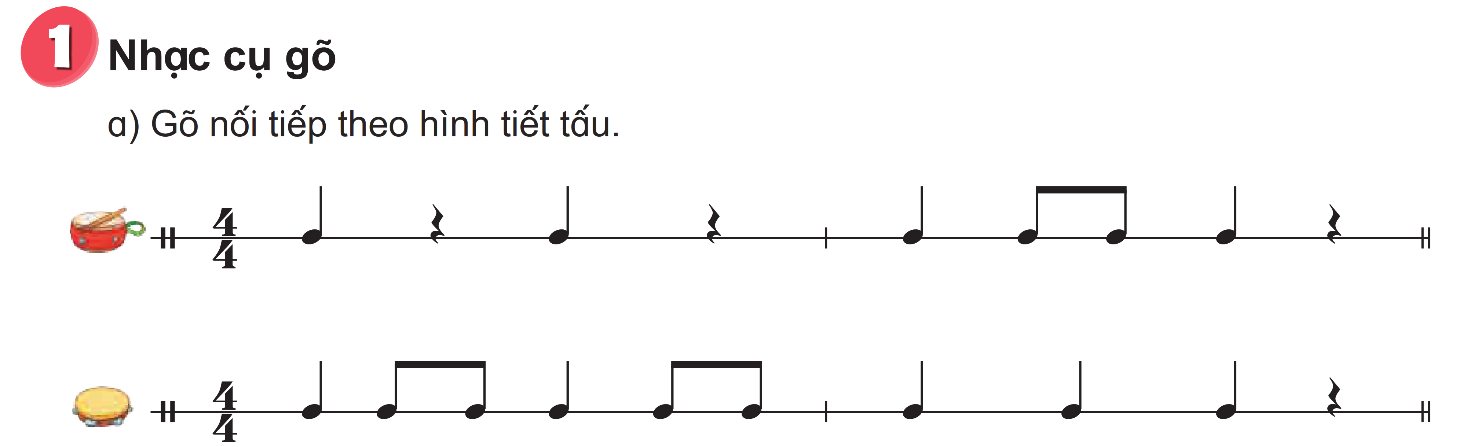 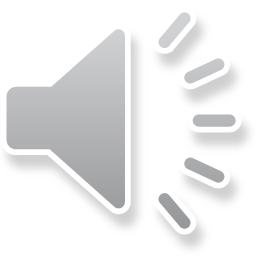 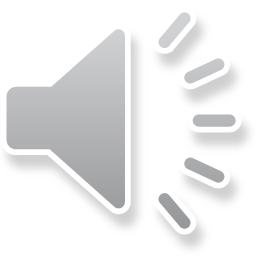 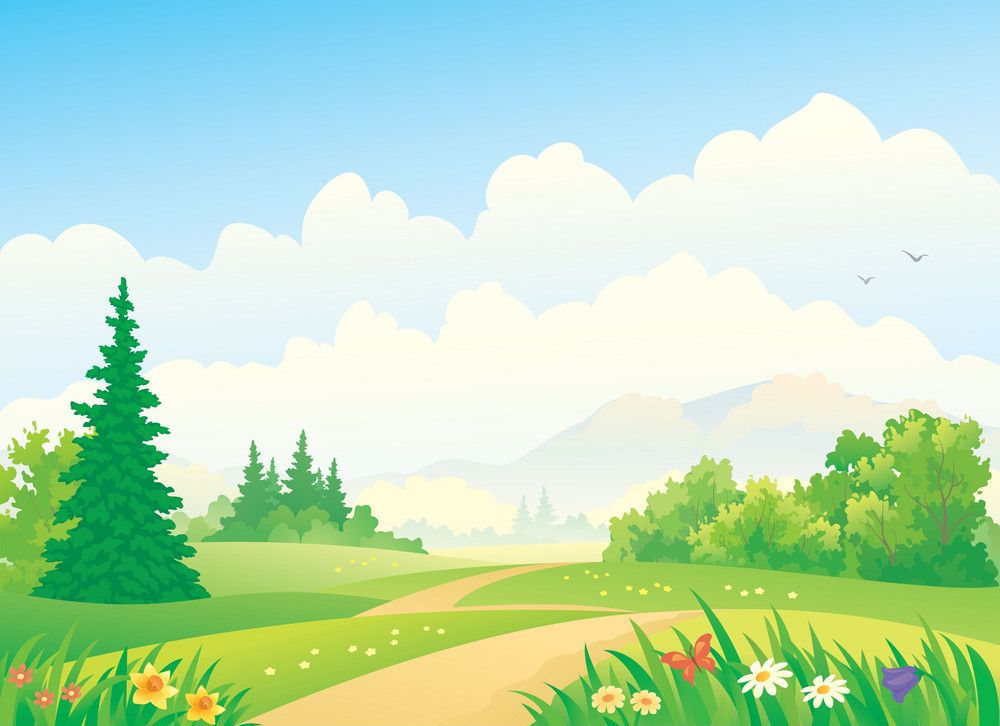 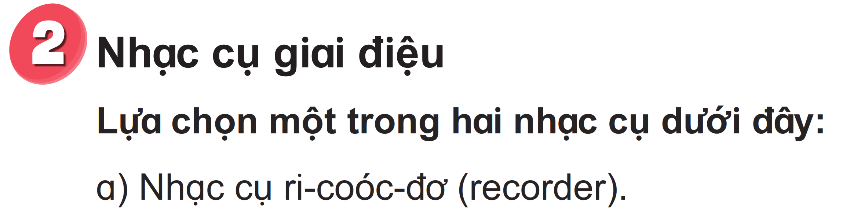 Giới thiệu
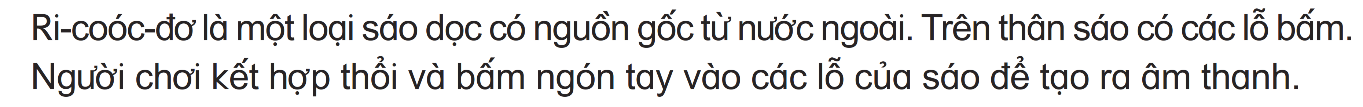 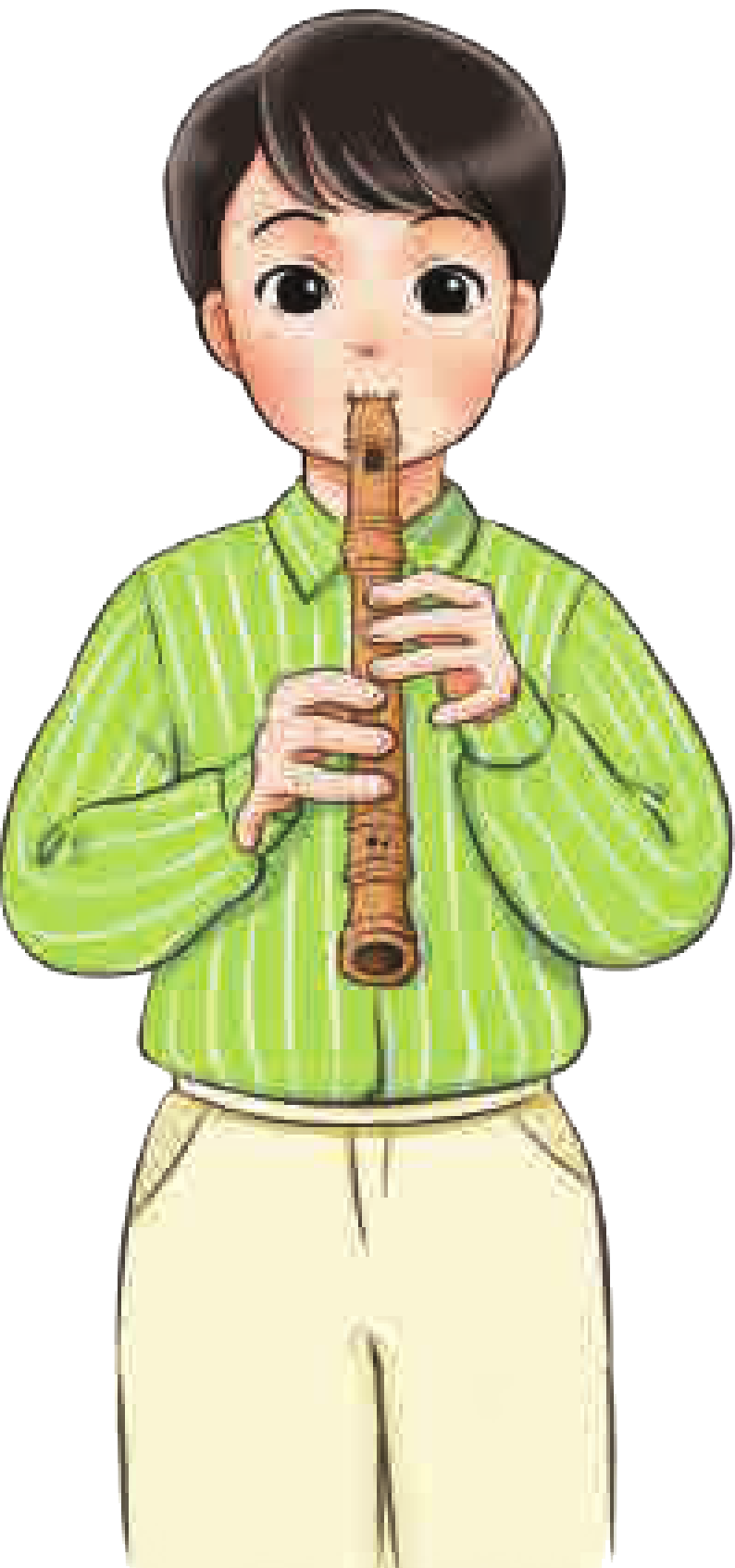 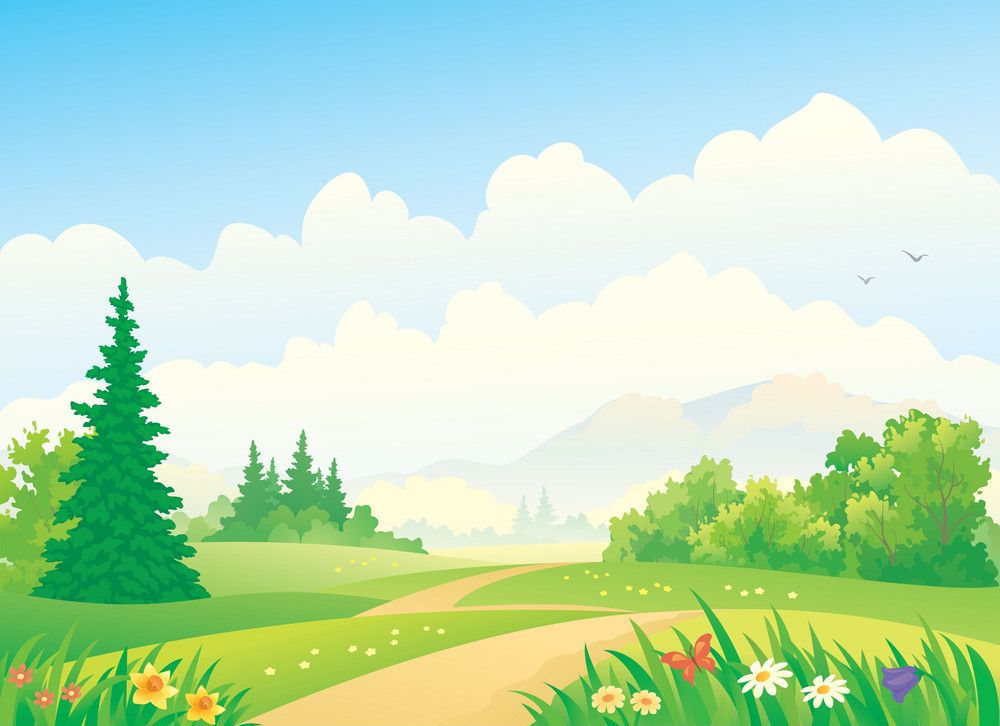 Nêu cấu tạo và hướng dẫn cách dùng
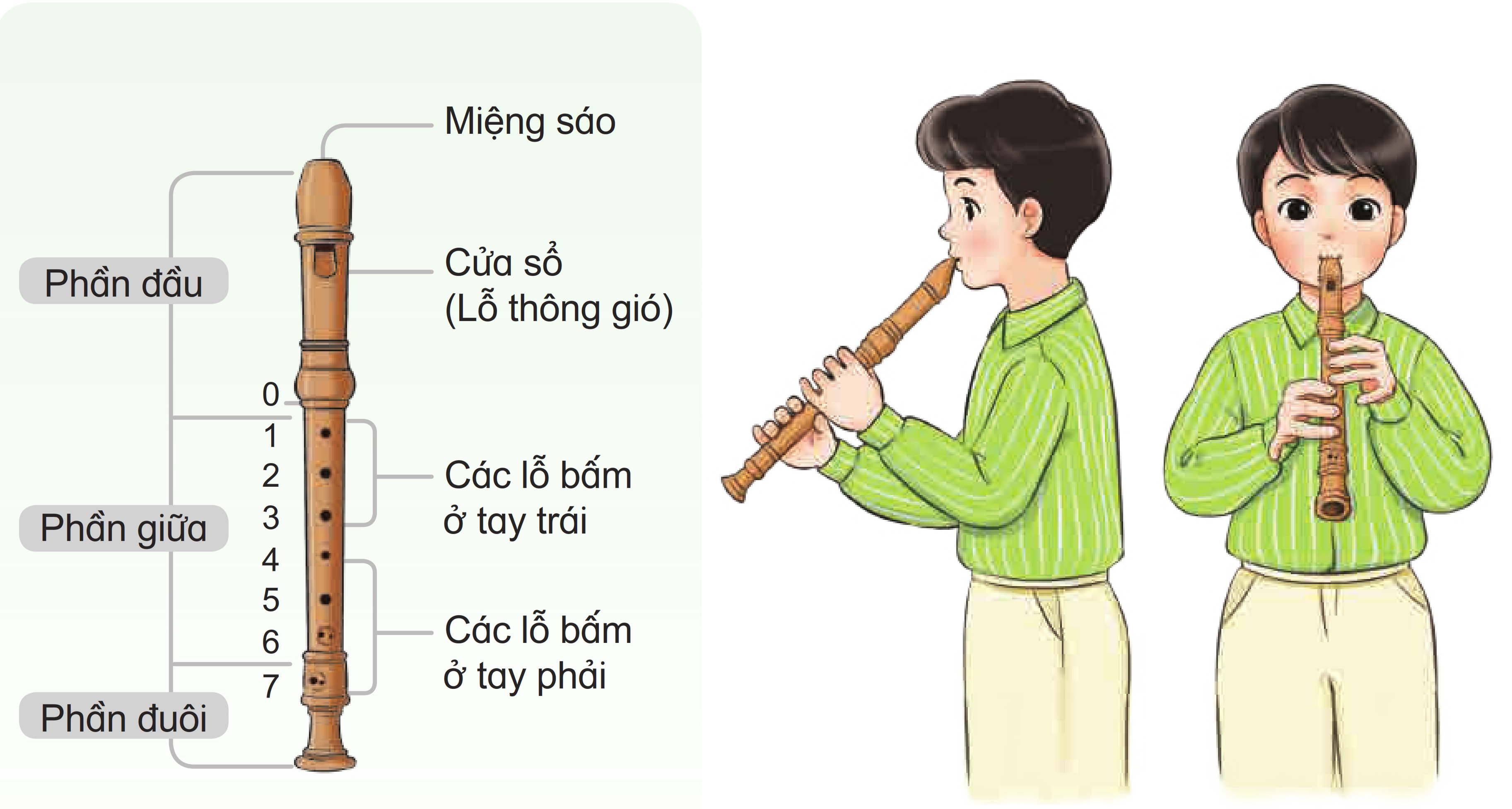 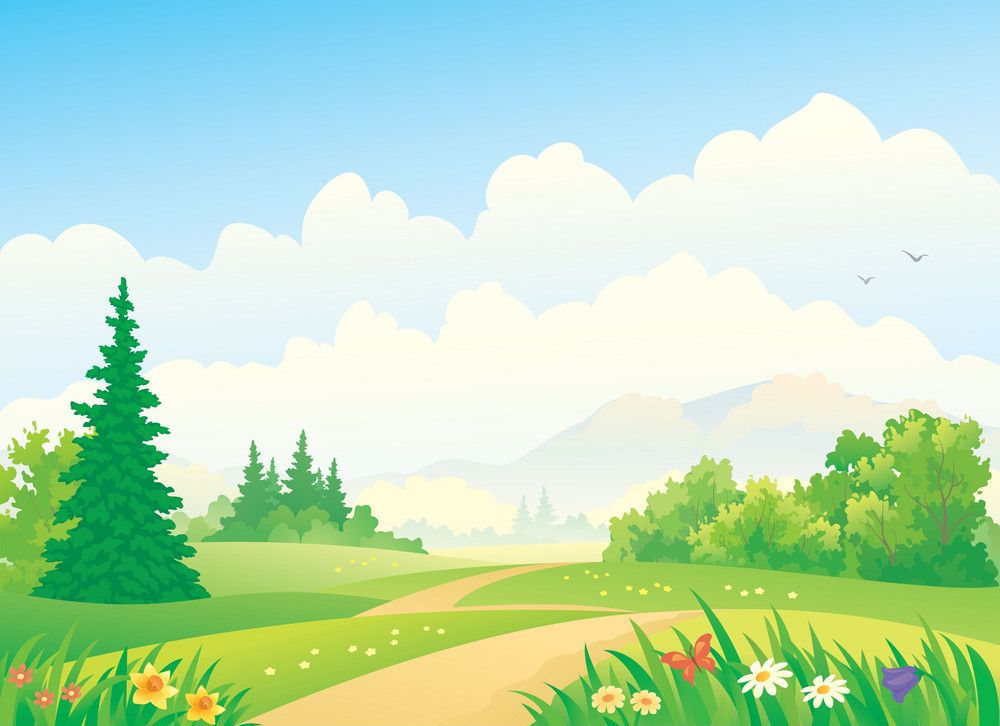 Nghe mẫu và thực hành thổi nốt si
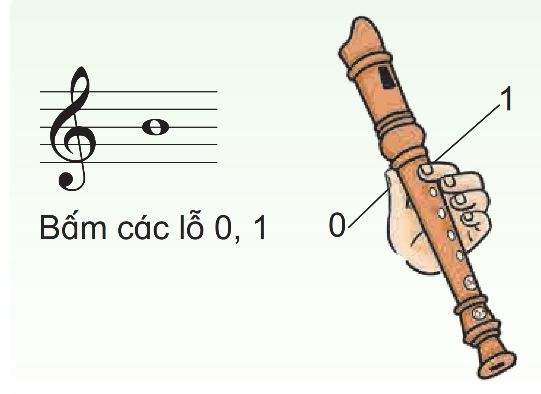 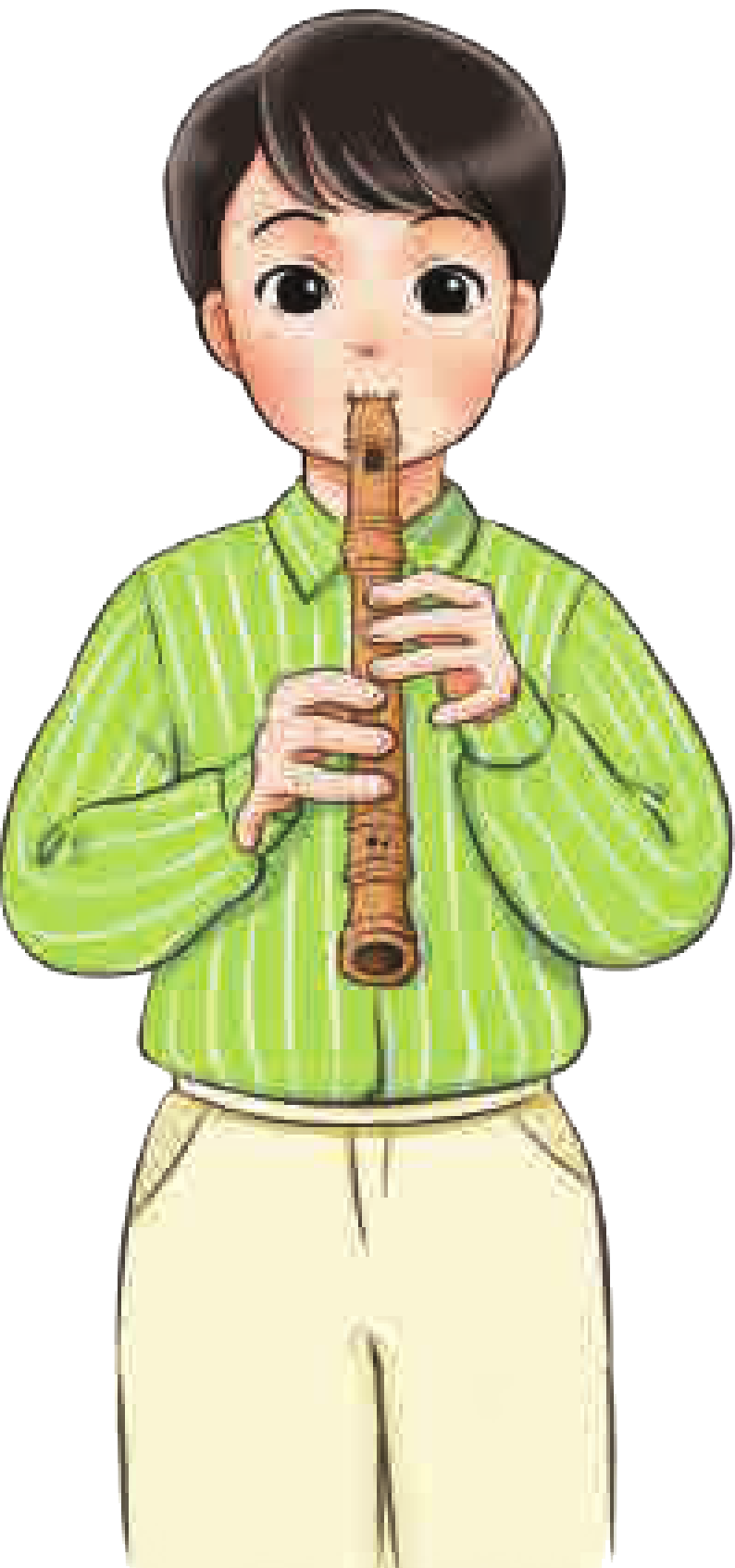 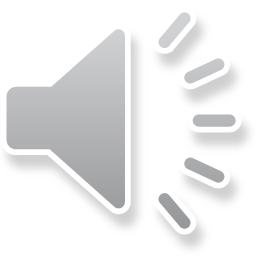 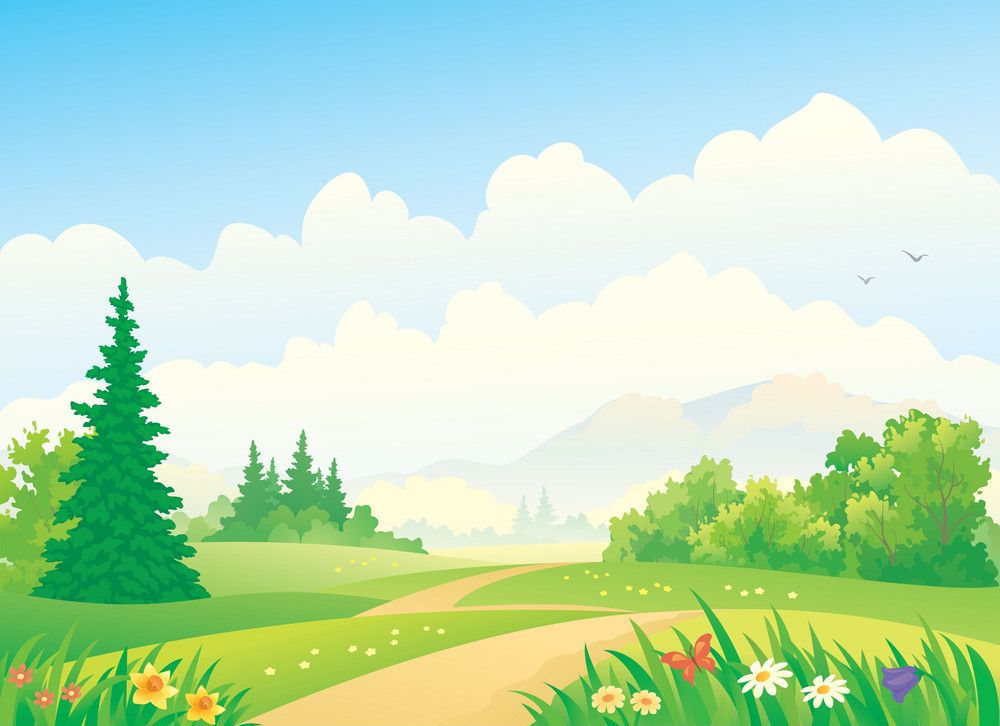 Thực hành thổi nốt Si theo mẫu
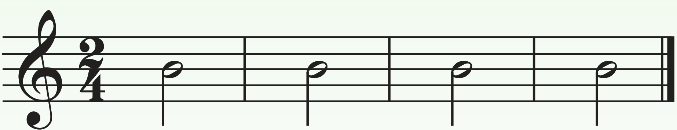 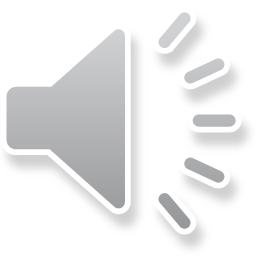 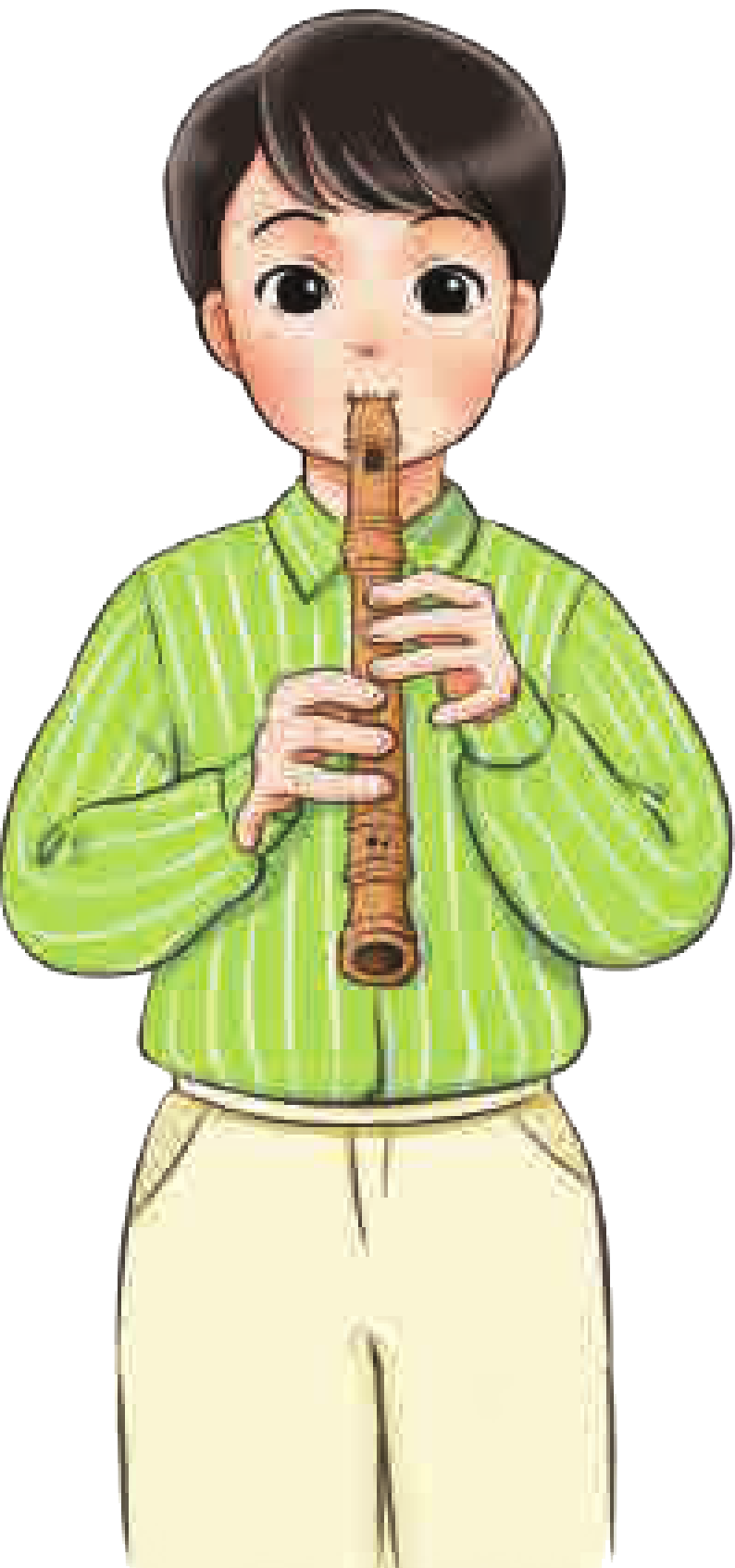 - Cách bảo quản sau khi sử dụng xong vệ sinh đầu ống thổi vào toàn bộ thân sáo bảo quản và giữ gìn cẩn thận
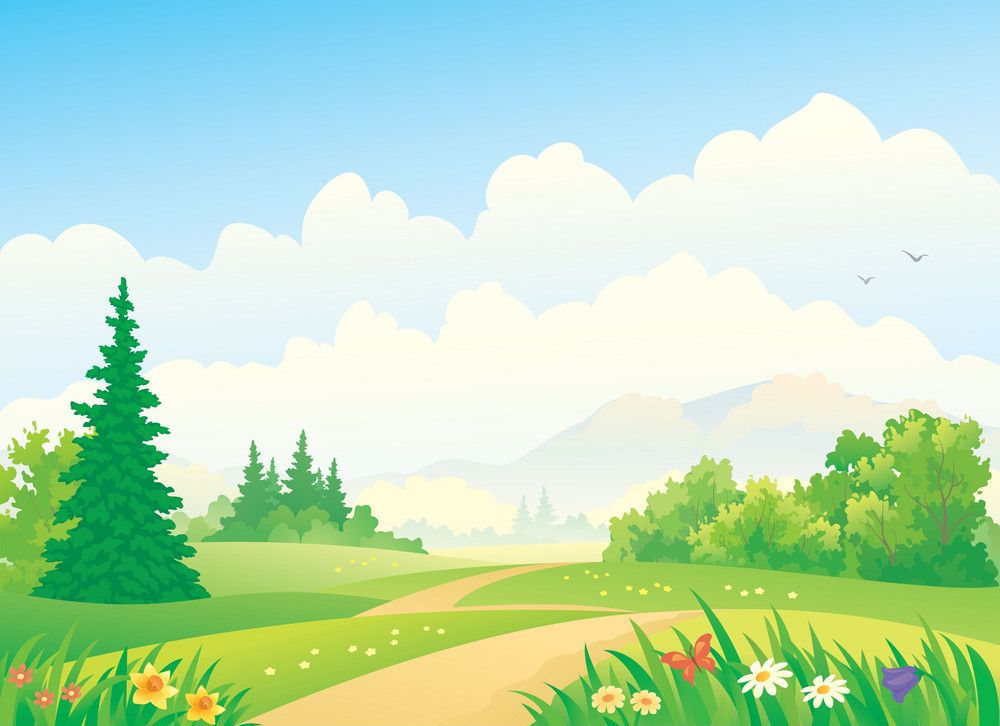 Giới thiệu
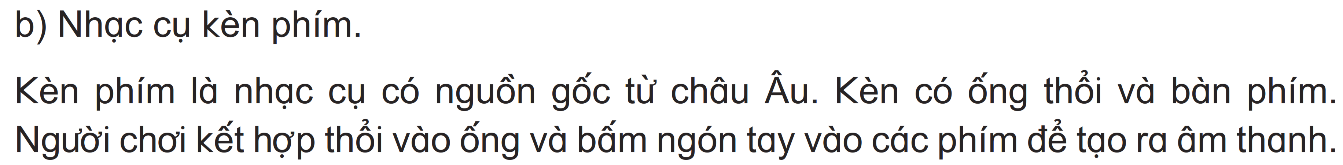 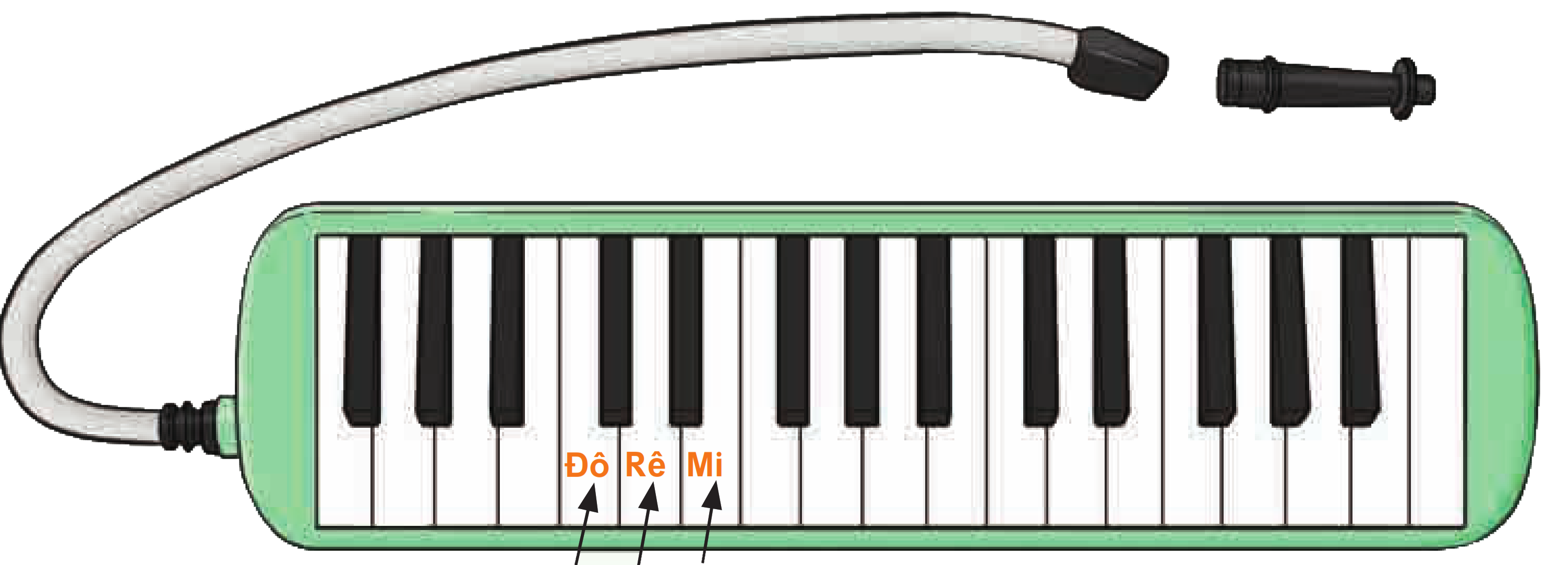 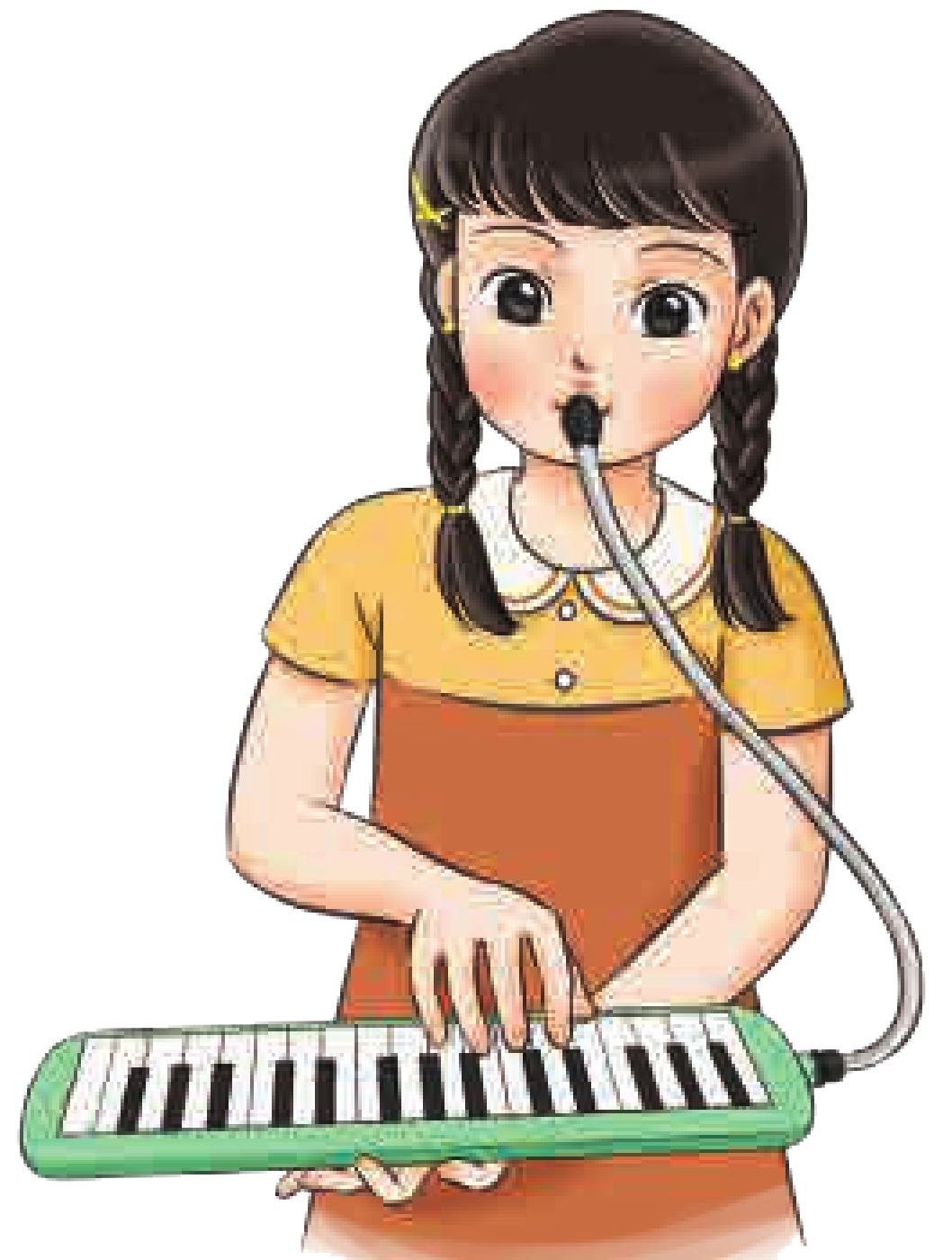 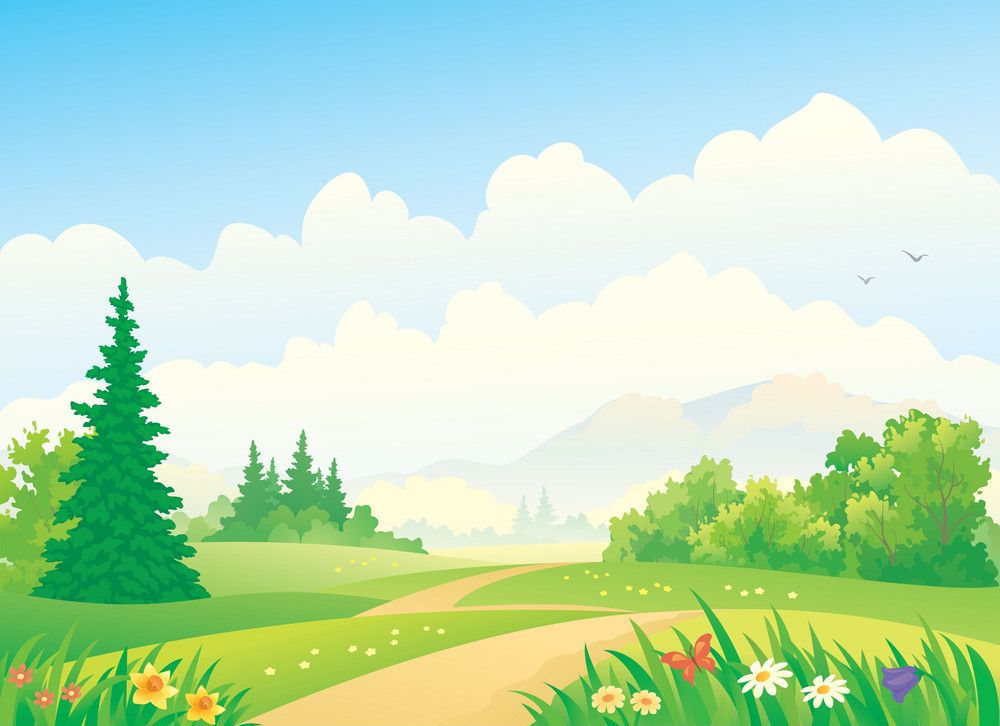 Nêu cấu tạo và hướng dẫn cách dùng
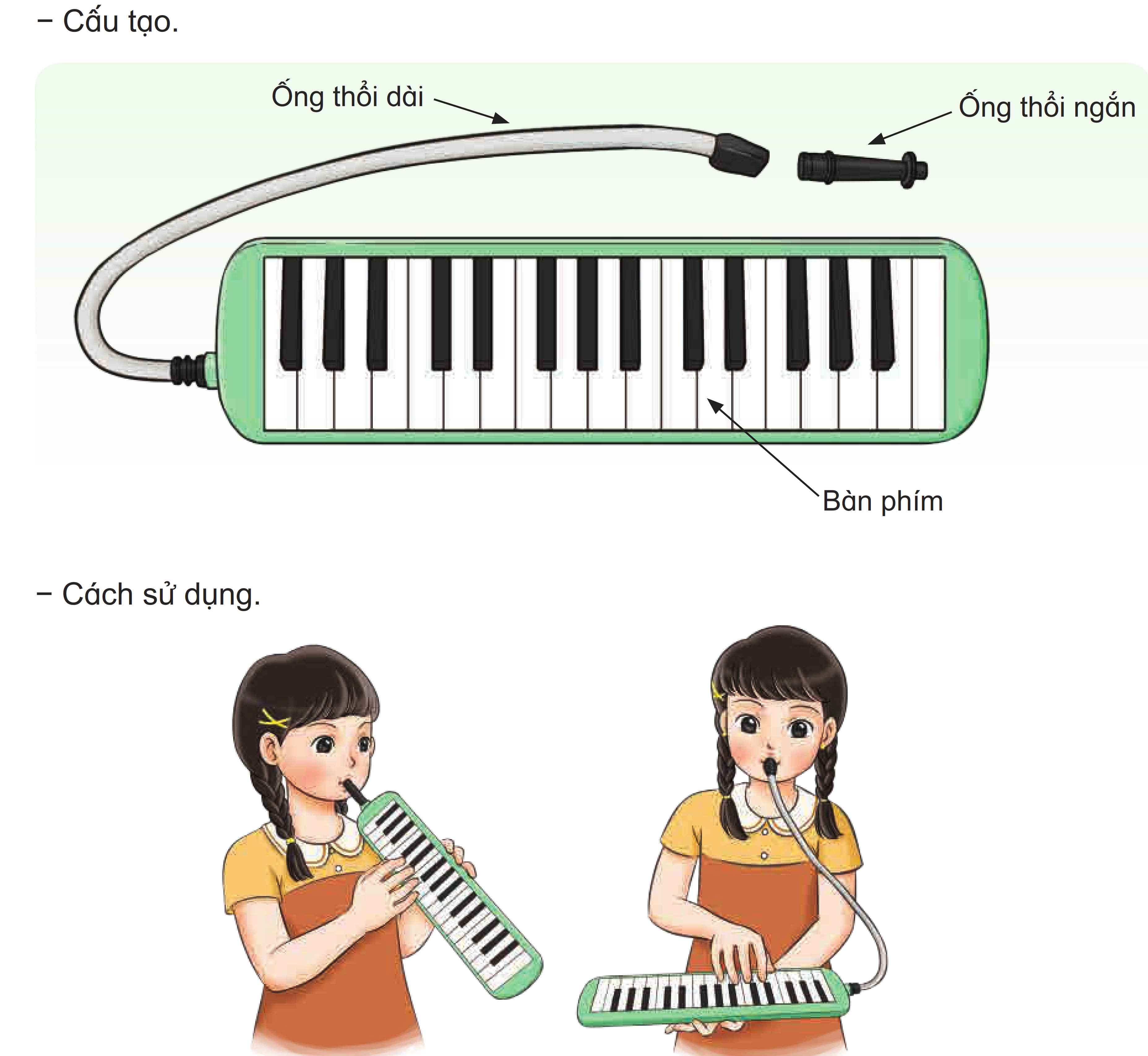 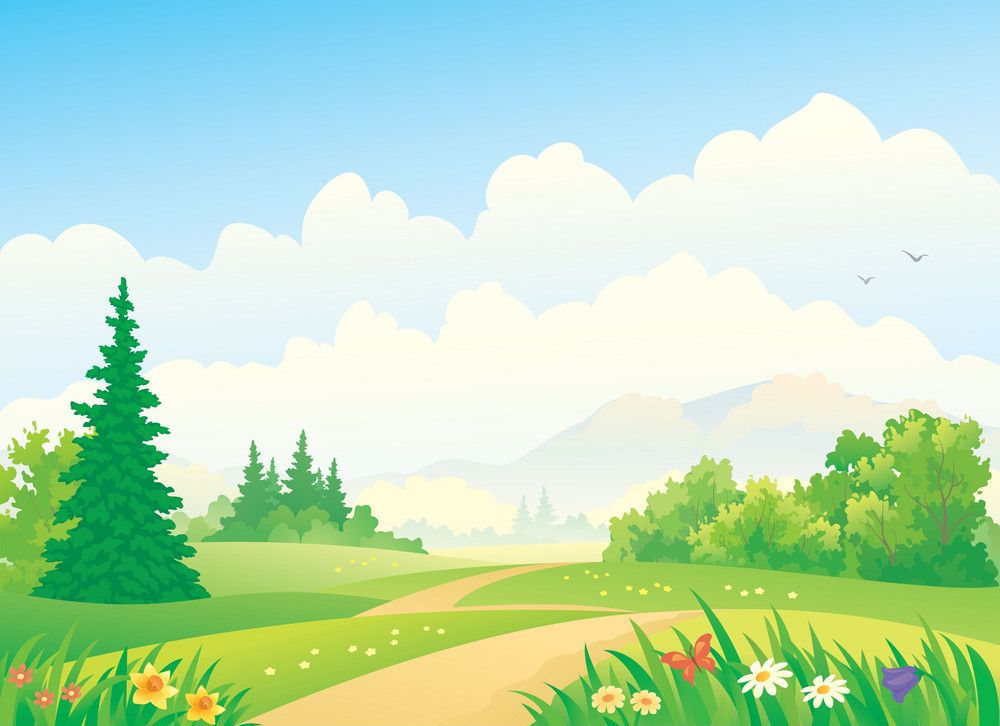 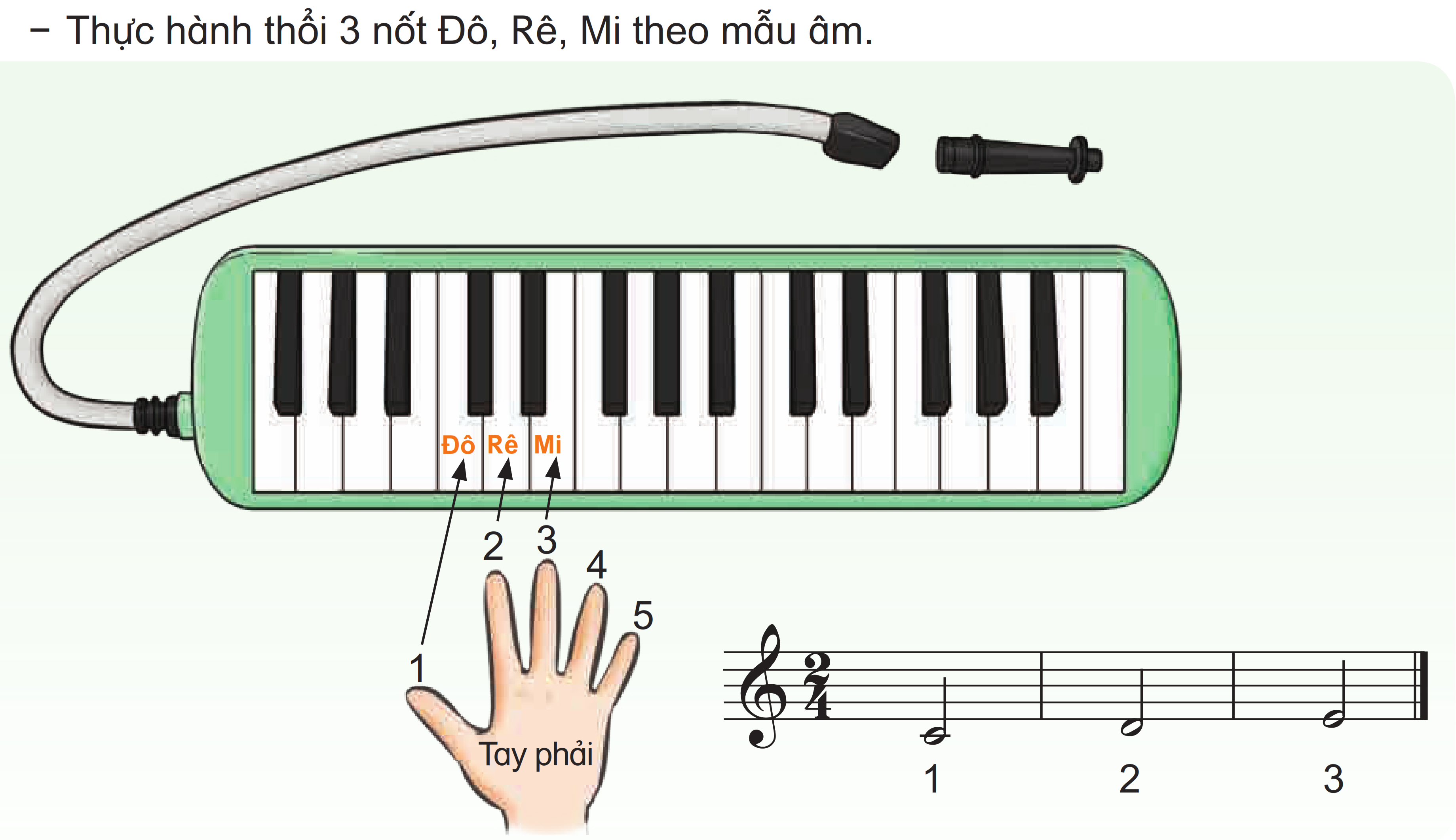 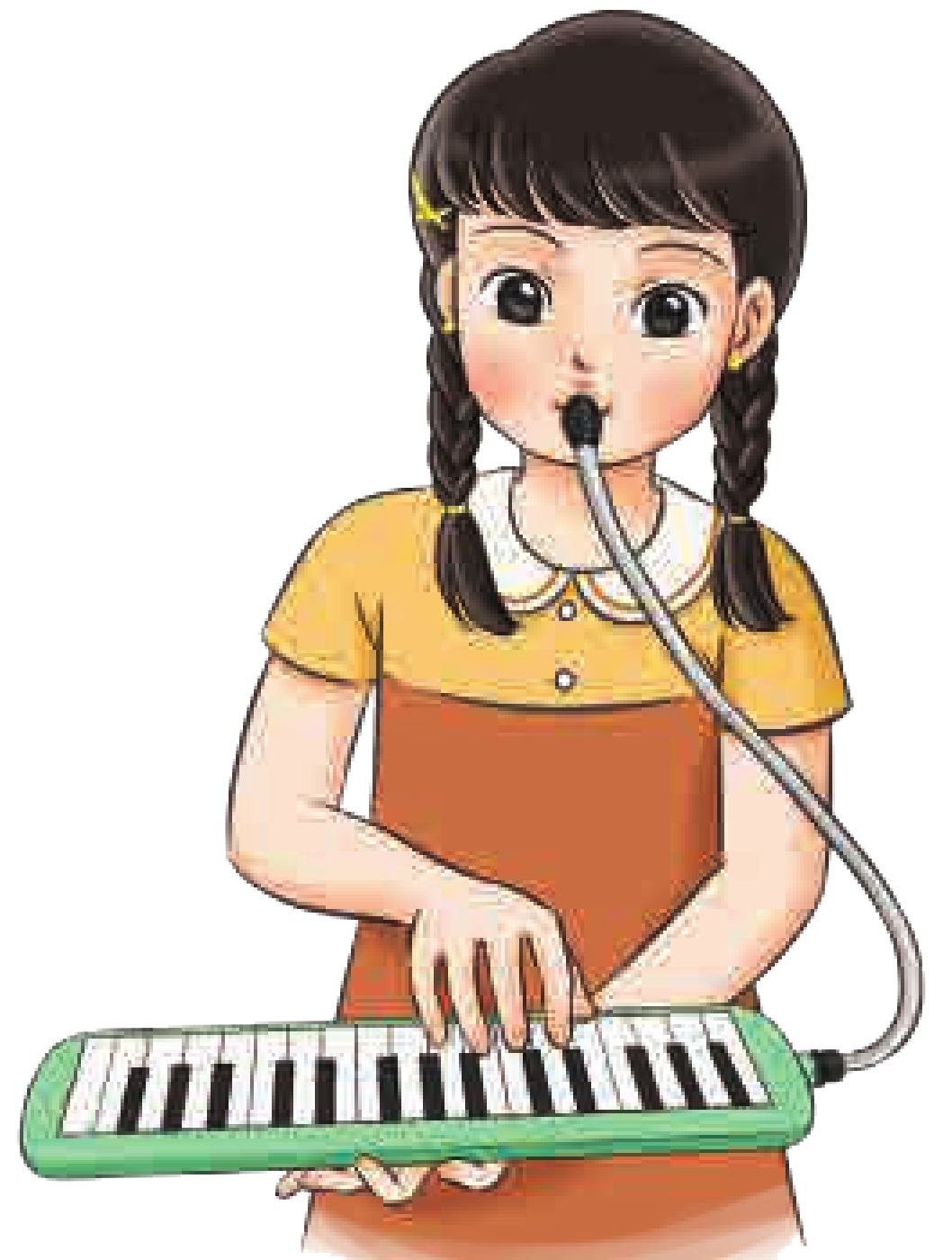 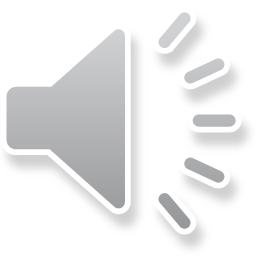 Cách bảo quản: sau khi sử dụng xong, vệ sinh đầu ống thổi và bàn phím bảo quản giữ gìn cẩn thận